PRESENTATION TO THE SELECT COMMITTEE ON TRADE AND INTERNATIONAL RELATIONS
ON THE ANNUAL REPORT 2016/17



Adv. Rory Voller
CIPC Commissioner

15 November 2017
1
Purpose
To present to the Select Committee on Trade and International Relations, the Companies and Intellectual Property Commission’s (CIPC) 2016 – 17 Annual Report
2
Vision and Mandate
Vision
The vision of CIPC is to be the gateway to sustainable formal economic participation and investment for all in South Africa.
Mandate
The CIPC is a Schedule 3A Public Entity under the PFMA and administers all or parts of pieces of legislation relating to corporate and intellectual property regulation. Its mandate encompasses companies, close corporations, co-operatives, trade marks, patents, designs, aspects of copyright legislation and enforcement of rules and regulations in most of these areas of law.  The CIPC's primary institutional mandate is derived from the Companies Act, 2008, which establishes the CIPC as a juristic person.
3
Highlights of 2016/17
One-stop facility: InvestSA
First delinquency order against non-compliance
“Your Business, Our Focus” campaign
Pilot of eXtensible Business Language Reporting (XBRL)
Automation strategy paying off
Multichannel strategy – “Third Party Model”
Elected chair of the technical working committee on Starting a Business
Elected to the Corporate Register’s Forum
Over 370 000 new companies, most ever since establishment in 2011
Automation of name reservation function
4
Your business, our focus campaign
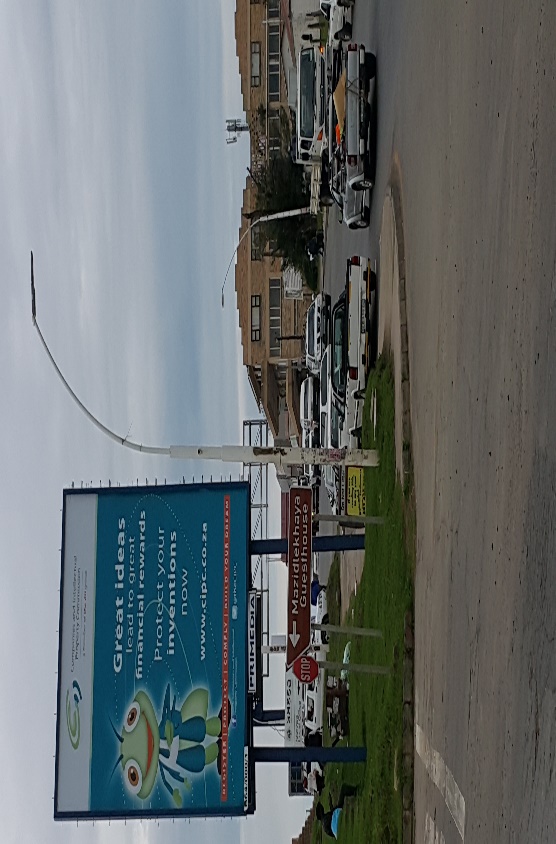 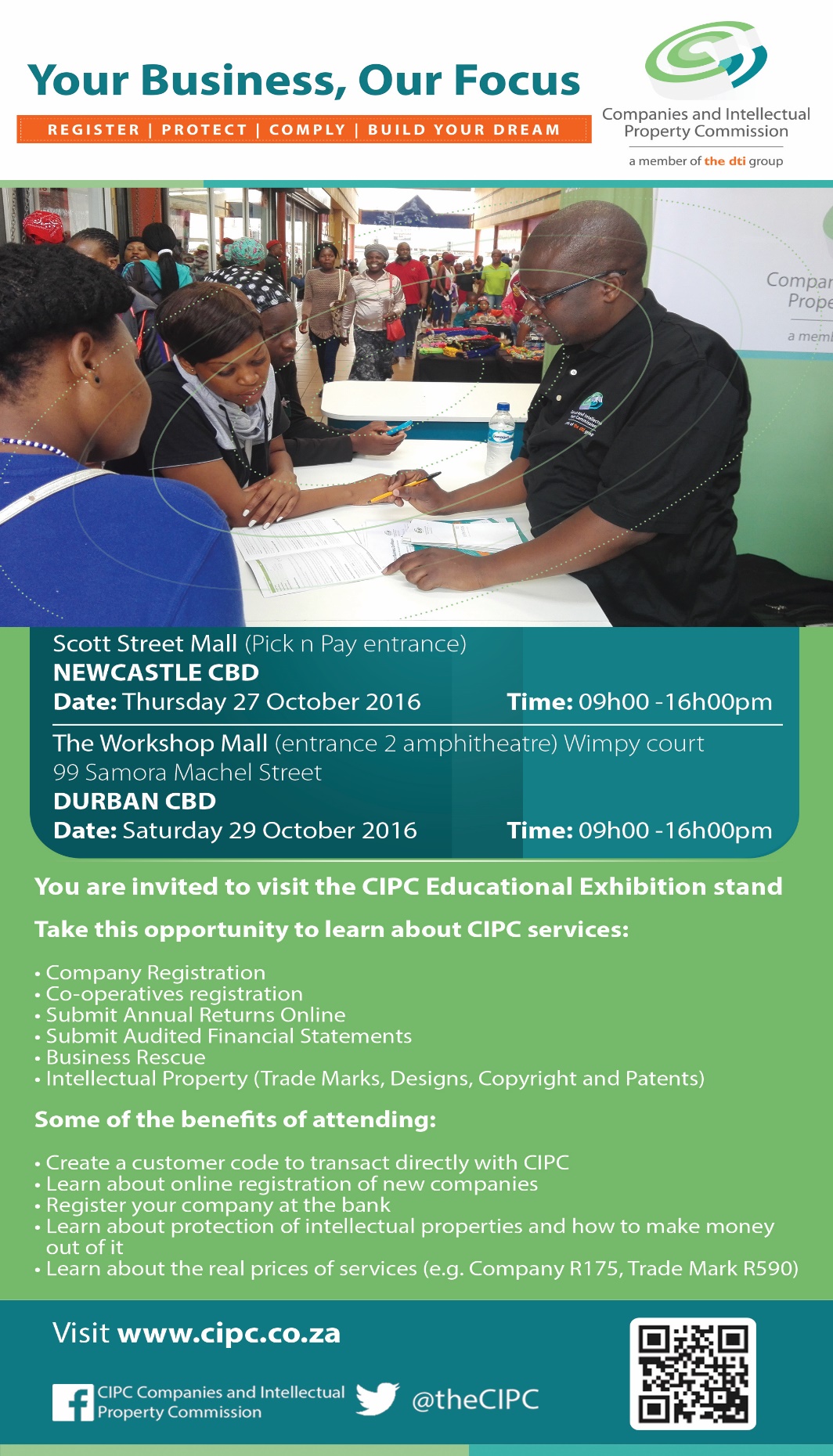 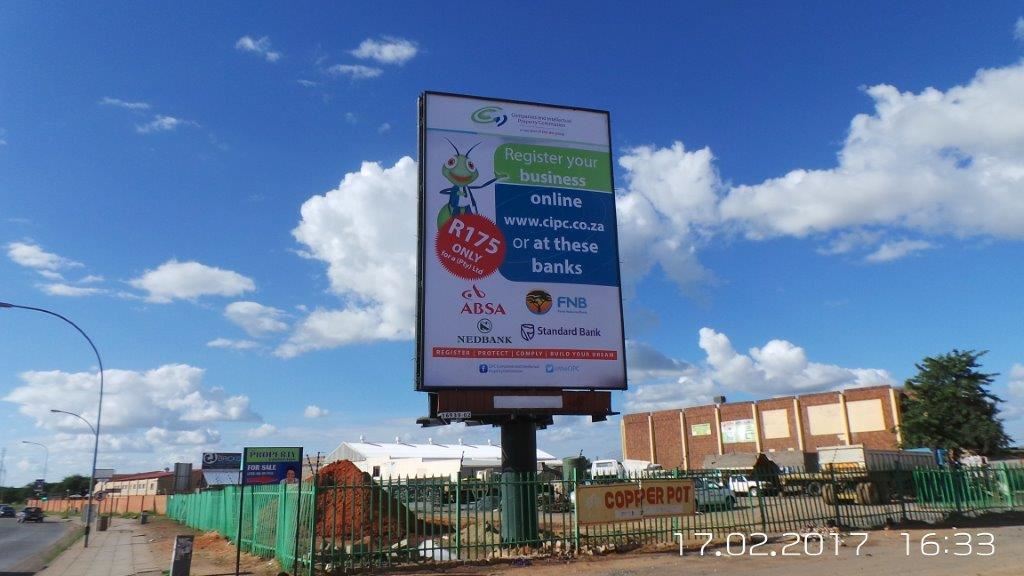 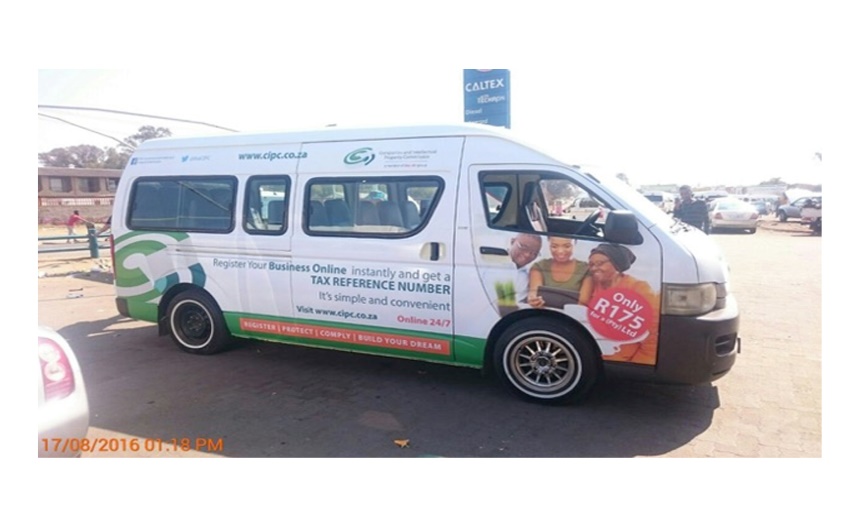 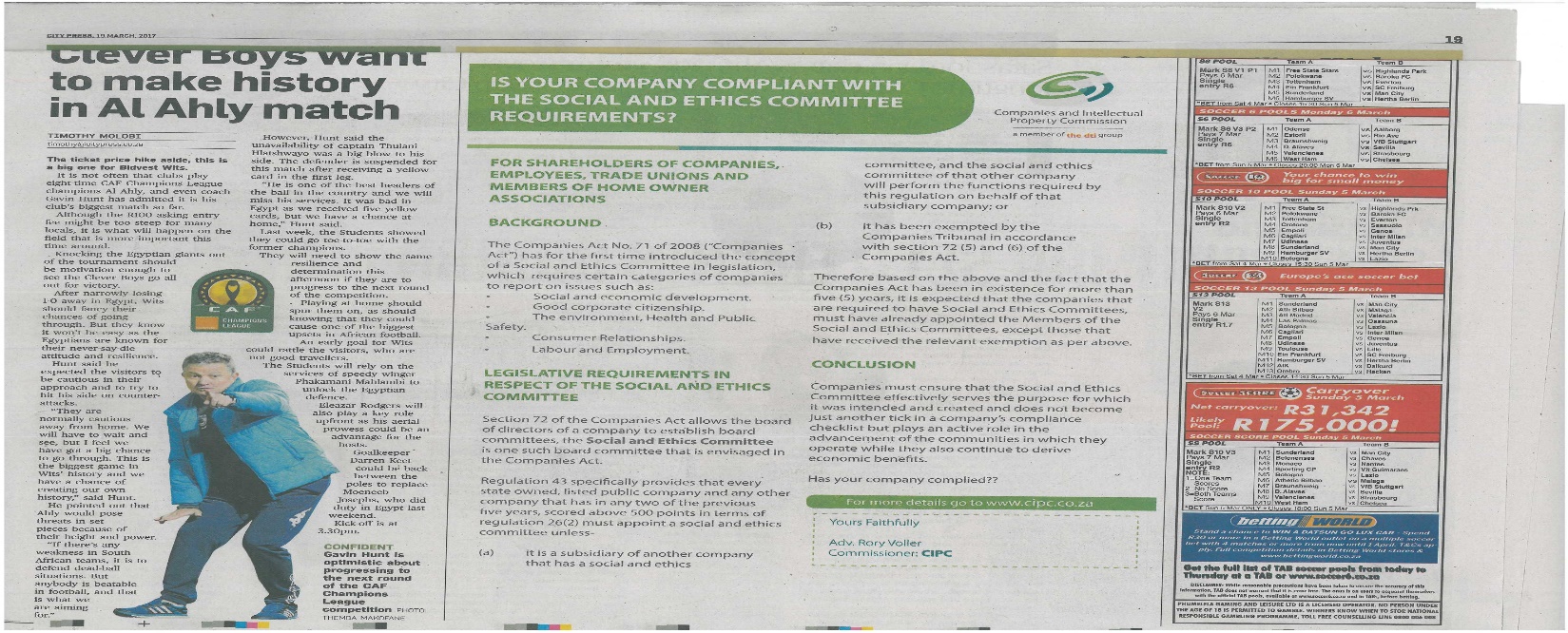 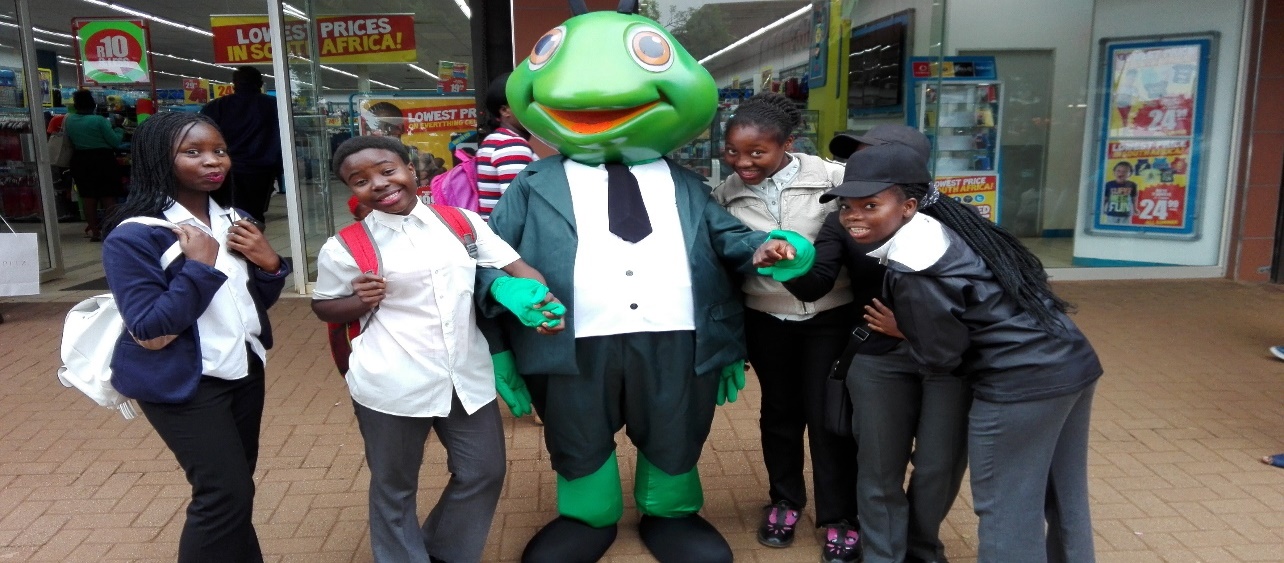 5
Highlights of 2016/17
Stabilised labour environment
Improved service delivery standards – maintained or improved in most business areas
Increased uptake of online services both in the Companies and IP environments
Central Suppliers Database: integration with National Treasury
Collaboration with 4 major banks
Further automation of hybrid processes
Patent examiners appointed– substantive patent examination
MoU with the European Patent Organisation (EPO)
More collaborative partners in the EC, NW and FS
6
CIPC Distribution Channels and on-line transactions
Mpumalanga
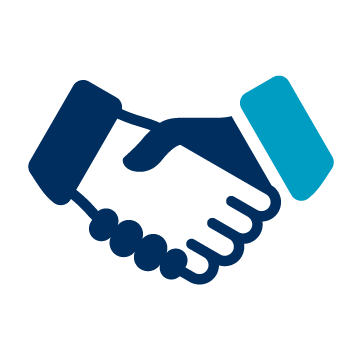 Gauteng
Partnerships
FNB Branches
Self-Service Terminals
Third Party Partners
CIPC National Footprint
Partnerships with public and private entities to enhancement service access for all customer segments
North West Province
FNB Branches
Self-Service Centres 
Self-Service Terminals 
Third Party Partners
FNB Branches    
Self-Service Terminals
Third Party Partners
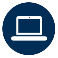 Online
Online registration facility assists in improving the turnaround times  for service units
Limpopo
Limpopo
Mpumalanga
FNB Branches
Self-Service Terminals
Third Party Partners
Self-service Centres and Terminal (SST)
Gauteng
North West
Province
Northern Cape
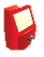 SST’s provides impetus  on increasing accessibility the SMMEs and customers in general. Customer identification has been further enhanced by this initiative whilst the essence of partnerships in government was taken to a new level.
FNB Branches
Third Party Partners
Kwazulu- Natal
Free State
Northern Cape
Third Party Model
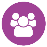 Kwazulu Natal
Permits identified CIPC transactions using the DHA biometric authentication
FNB Branches
Self-Service Terminals
Third Party Partners
Western Cape
Eastern Cape
Eastern Cape
FNB Branches
Self-Service Centres
Self-Service Terminals
Third Party Partners
FNB Branches
Third Party Partners
Free State
Western Cape
FNB Branches
Self-Service Terminals
Third Party Partners
7
[Speaker Notes: Should we keep LETSEMA on the slide?]
Non-financial performance (Performance Information)
8
Non-financial performance (Performance Information)
9
Non-financial performance (Performance Information)
10
Non-financial performance (Performance Information)
11
The trend of corporate and IP registrations over the past five years
Number of registrations/applications over the past 5 years
#
Increase in company registrations:
Efficiency improvements by the CIPC 
Formalisation of government procurement, requiring all companies that do business with the government to be fully compliant 
High national unemployment which spurs entrepreneurship, leading to increasing company registration 
Decrease in number of cooperative registrations 
Withdrawal of the cooperative incentive scheme over a period of time
Reduced awareness campaigns conducted by municipal and provincial government 
Improved simplicity and automation of registering a company leading to more people opting for companies’ registration
Increase in trademarks, designs and copyright  application 
International revival in Trademark applications
Education and awareness programmes implemented by the CIPC;
Key Insights:
374,844
317,498
240,781
236,673
+11.03%
222,146
Company Registration
21,515
21,330
20,396
Co-Op Registration
13,856
-10.4%
12.424
38,020
37,286
36,240
35,753
35,074
+2%
Trademark Application
Patents
Designs
+0.3%
10,676
9,421
9,314
8,906
9,017
Patent / Design
Application
-2.1%
2,345
2,109
1,859
1,987
1,915
Copyright in Film Application
+2.6%
CAGR
2012/13
2013/14
2014/15
2015/16
2016/17
12
Company Registrations
The number of companies registered has increased to record breaking levels for two years running. It is also the highest number of registrations ever achieved since the establishment of the Commission.
13
Co-operatives Registrations
The registration of co-operatives has continued its four year decline, registering a further decrease compared to the previous financial year. This may be influence by the various factors including the simplicity of registering a new standard MOI company and withdrawal of the cooperatives incentives, to mention but a few.
14
Trade Mark Applications
During the year under review, trade mark applications recorded a further increase compared to the previous period. This (38020) is the highest number of applications received in the last eight years. It must be noted that the Trade Mark Registrations (TMRs) do not correlate to the applications as the registration of trade mark is based o the merits of each case.
15
Patents and Designs
The filing of patents has decreased from last year by approximately 3% to 9017. Although the trend over the last 4 years is now downwards, the magnitude is negligible. The majority of these applications occur electronically (88%) with a turnaround time for these applications being 2 days. In contrast, the number of designs processed increased slightly over the last financial year. Electronic applications now amount to 51% of the filings. 49% of the filings still remain manual in nature. The high proportion of the electronic registration for patents compared to designs is linked to the fact that patents are (in general) filed through lawyers’ offices, with whom a high uptake of online filings has been achieved while designs are in general self-published and submitted manually. It is expected that the implementation of the SSE programme will result in an uptake of patent registrations as the total cost of registration will decrease while more easily attributing value to patents.
16
Copyright in Film Applications
57 copyright in film applications were done in the financial year. The decline in the number of registration is a direct result of the easy access to broadband and affordable data packages offered. The distribution channels have changed from physical products being offered to a digital trading environment. The CIPC will probably see continuous decline over the next few years in this area
17
Business Rescue
The below table reflects the status of commenced business rescue proceedings from inception of business rescue on 1 May 2011 to 31 March 2017
18
Investigations
The turnaround for determination remained within the established standard for the reporting period. This is despite that the caseload per investigator has increased from 4 – 9 for the same period
19
Reportable irregularities 2016 - 2017
The above table depicts irregular matters received by the CIPC and matters closed for various reasons in the financial period in review. Reasons for closure vary from entities that complied with the CIPC’s notices of intention to investigate; entities being liquidated or deregistered; and or matters which will have been referred to other entities. With investigations being dependent on the response from the entity being investigated, the number of cases being closed varies from quarter to quarter.
20
Independent Review Regulation 29
21
Call Centre % of calls offered, answered and abandoned
22
Call Centre Statistics 2016/2017
Number of call center positions – 32
Number of positions filled – 28
Number of vacant positions - 4
23
2016-17 Financial Performance:Income
For the period 01 April 2016 to 31 March 2017, revenue of R468 million was generated from business activities related to Annual Returns, Companies, Patents, Designs and Trade Marks. R6,1 million of other income was generated primarily from the recognition of deposits older than three years, as well as other sources such as recovery of staff bursary debt and the sale of tender documents. Interest of R121,8 million was earned on the CPD (Corporation for Public Deposits) investment at the Reserve Bank and other related accounts.
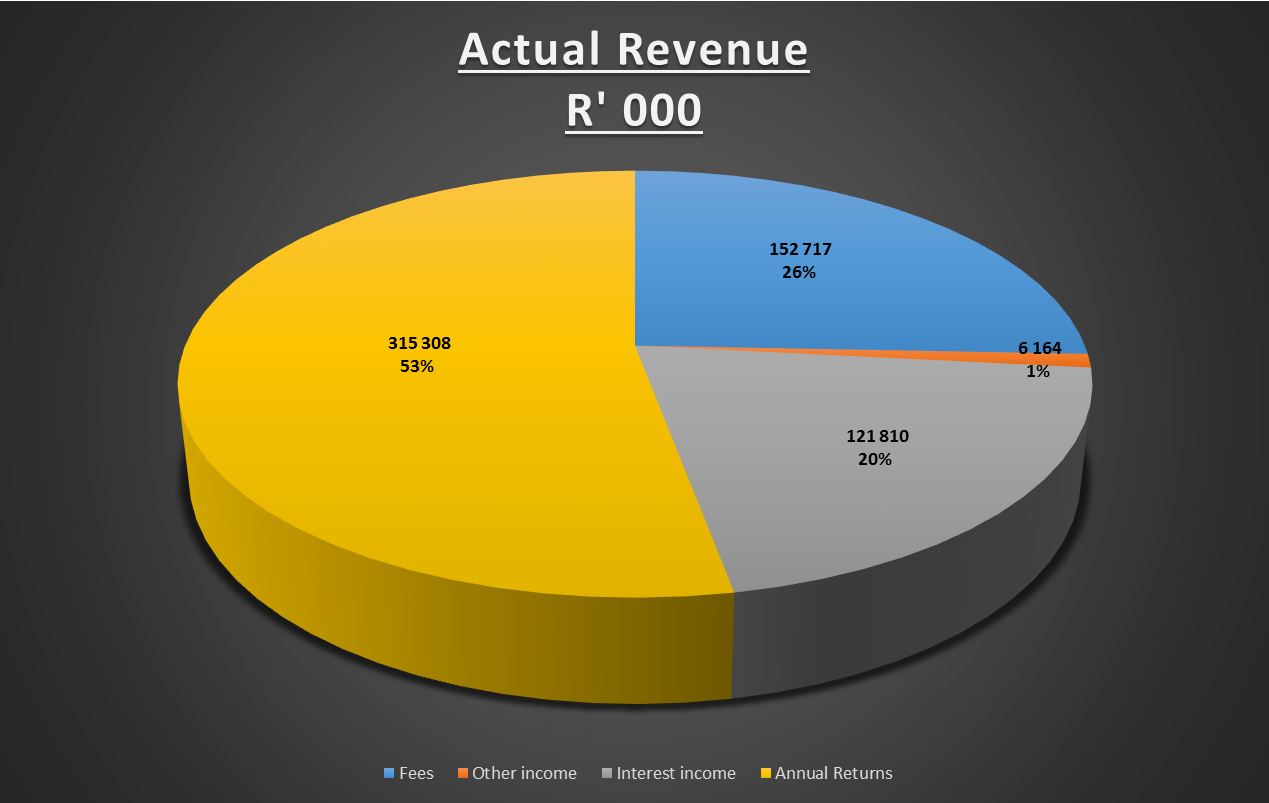 24
2016-17 Financial Performance:Expenditure
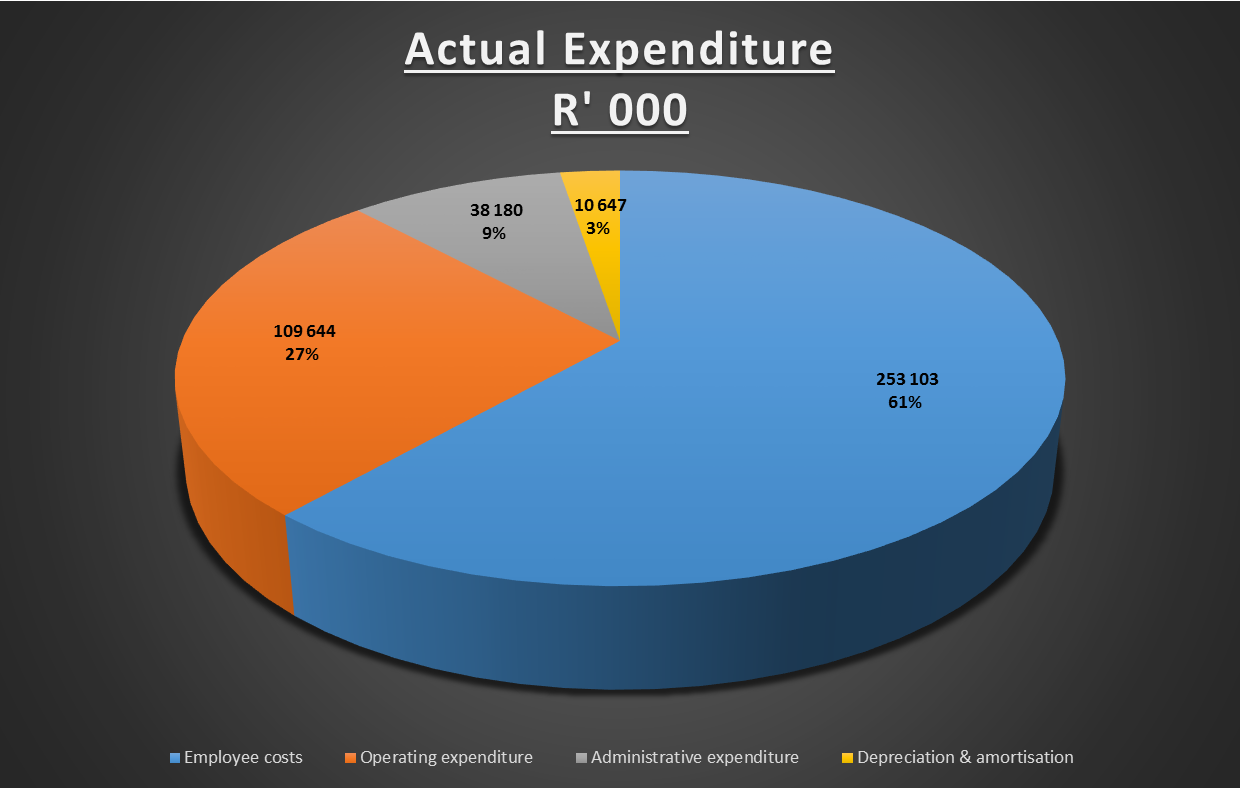 The main cost drivers for CIPC as a service organisation relate to employee remuneration, IT services, and accommodation and service delivery enhancement projects. Remuneration of staff remains the main cost driver, amounting to R253,1 million (61%) of total expenditure in the 2016/2017 financial year. 

The organisation continues to invest in modernising its infrastructure. During the period under review, IT systems have been stabilised with improved infrastructure leading to improved functionality and greater security.
25
Annual Financial Statements:
Financial Position
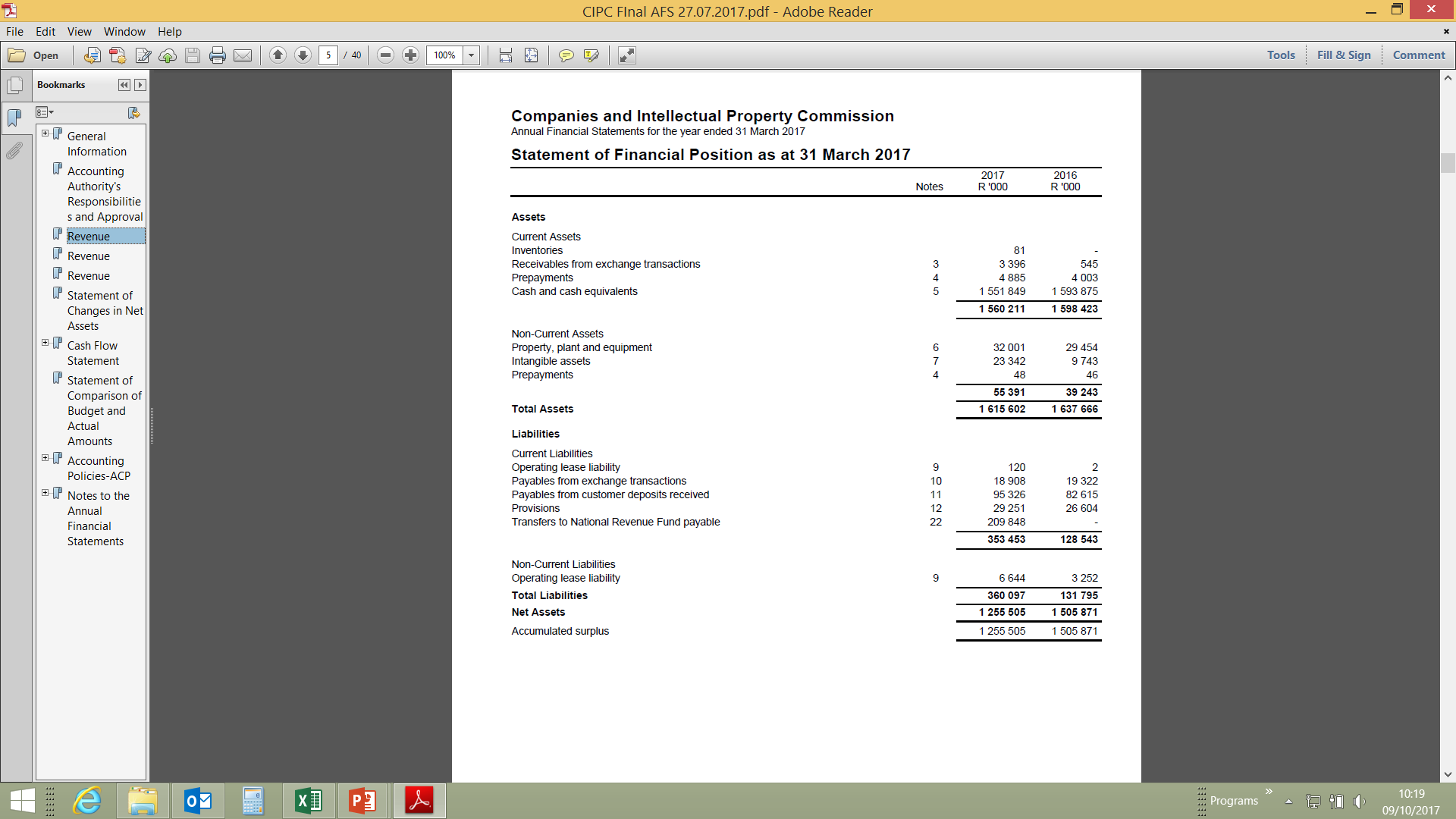 26
Annual Financial Statements:
Financial Performance
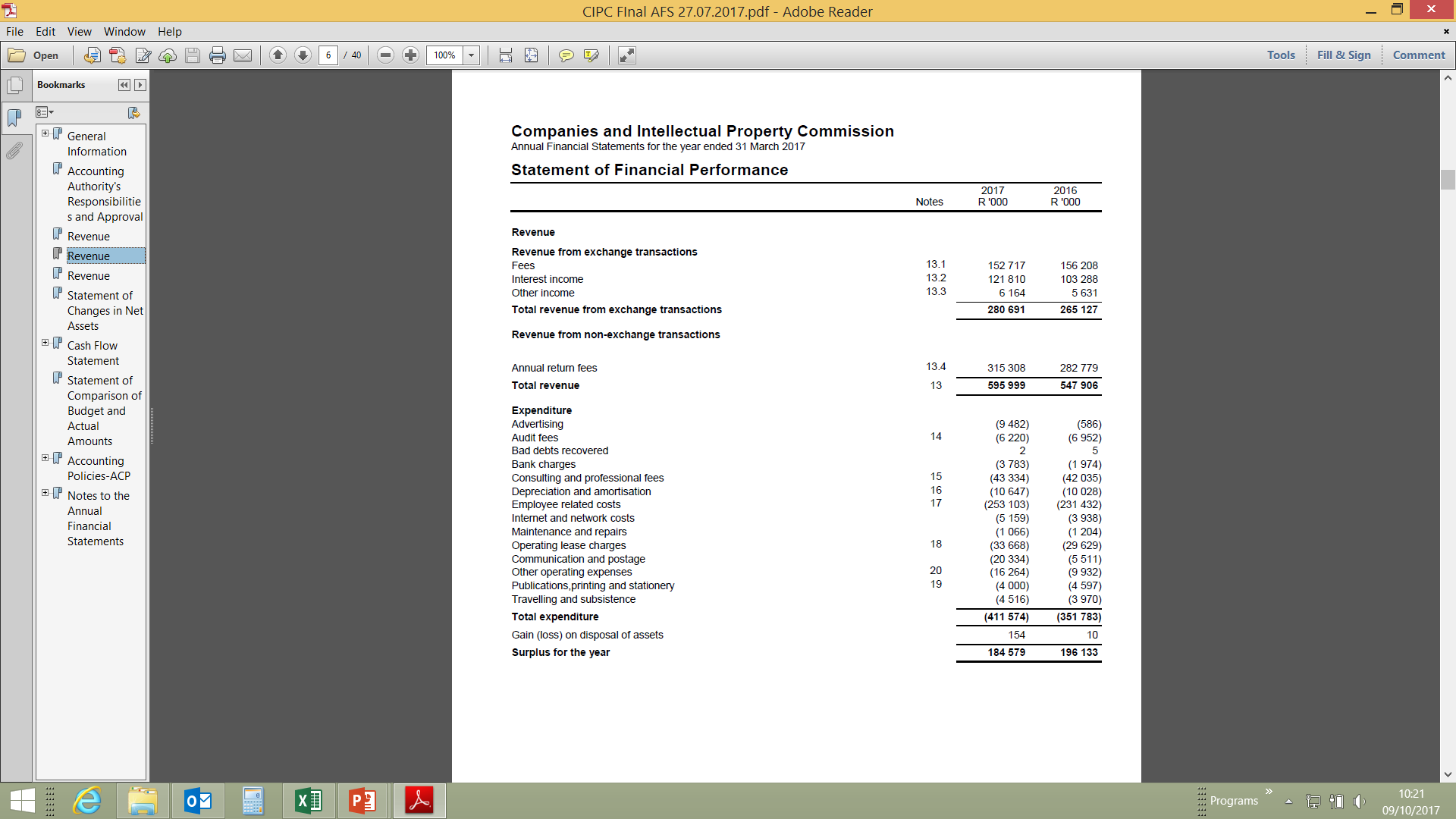 27
Revenue Analysis2017 vs 2016
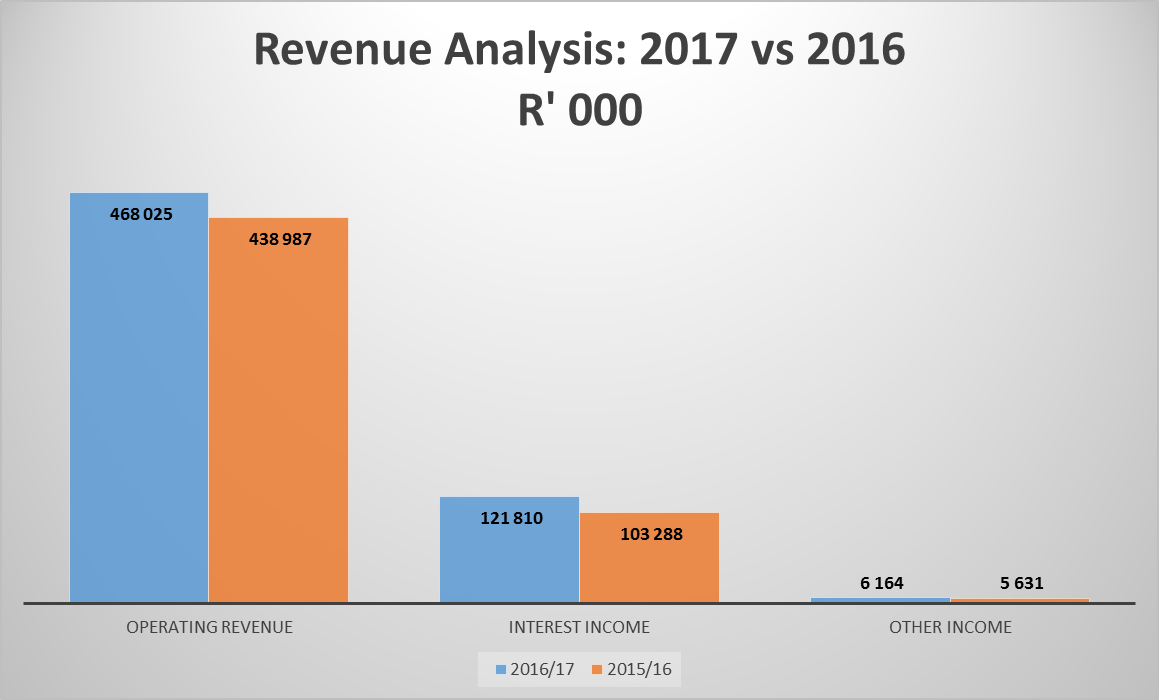 28
Expenditure Analysis2017 vs 2016
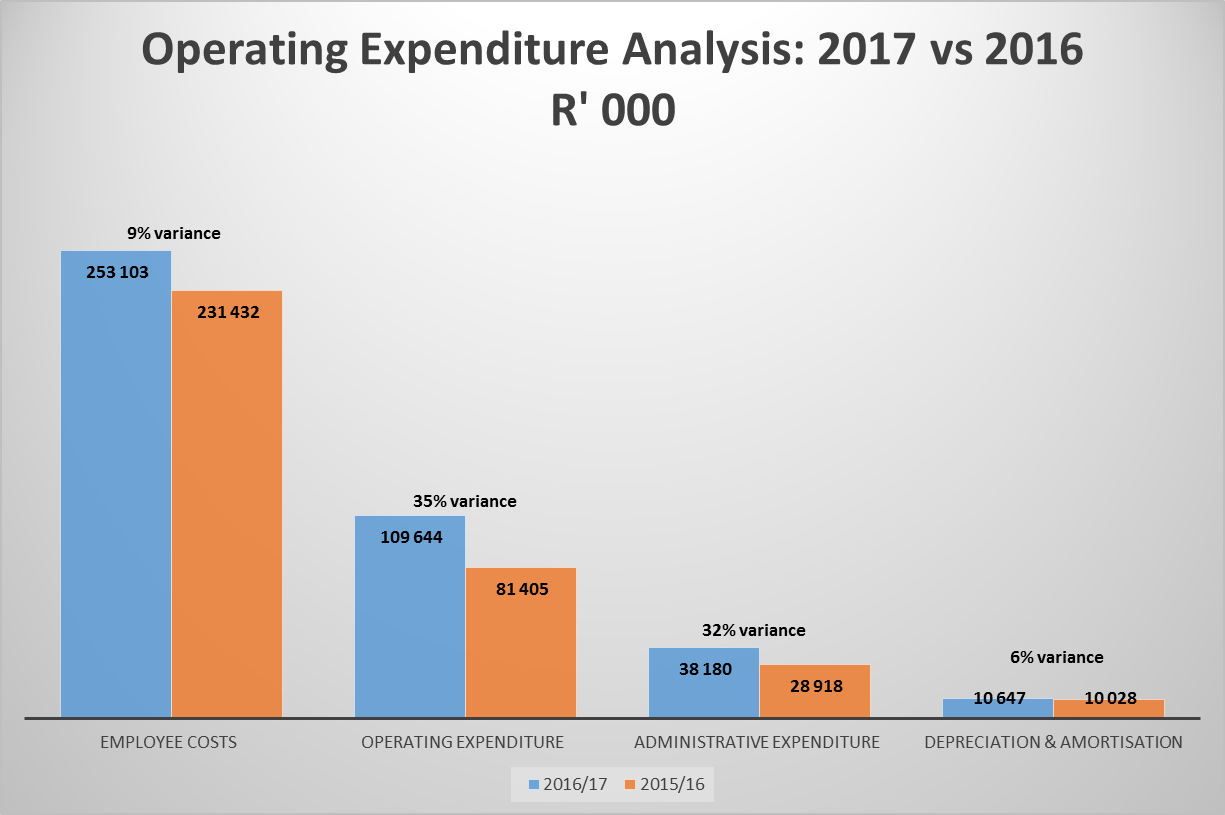 29
Report of the Auditor-General
The Companies and Intellectual Property Commission obtained a clean audit opinion. 
The following items were considered by the Auditor General in forming the opinion: 
The Financial statements submitted for audit were fairly presented and were free of material misstatements;
There were  no material findings on the usefulness and reliability of the reported performance information;
No instances of material non-compliance with selected specific requirements of applicable legislation were identified.
30
Thank you
31